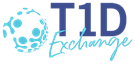 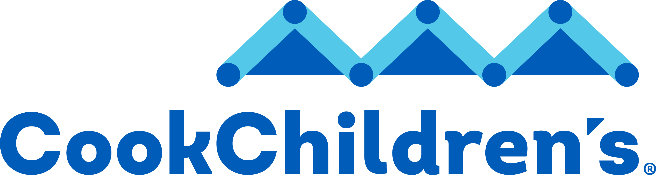 CGM & PumpEquity Project
June 2024 Update
Confidential
1
Cook Children’s CGM EquityKey Driver Diagram
Change Ideas
Primary Drivers
Patient Barrier Assessment Survey
Provider bias survey / Educator Bias Survey
Establish Parent Partnership Group
Ensure support and education available for non-English speakers
Aim
Address Inequities
Increase the utilization of CGM use by 10% for people with T1D by 12/31/24. 

Demonstrate reduction in CGM disparities by 3%
Early education – Initiate discussion at diagnosis
Equitable delivery – “Right tool for all patients”
Education in multiple languages
Financial support and education
CGM Interest & Access
Patient Education
Education at Diagnosis, Follow-Up
Documentation of “Lack of Interest”
Follow up re “Lack of Interest” esp in Diabetes Distress
Provider Education
Review of data
Continuing education
June 2024 Update
CGM Educator Bias Survey
Adding CGM “Need To Know” to patient binder
CGM PDSA 1- CGM Discussion @ Dx
3 of 12 patients with no discussion
CGM PDSA 2- CGM Discussion @ Dx along with vendor education
Awaiting May data
Next Steps: 
Present data to providers/champions
CGM Discussion – Assess Data
Pump Start order – Assess data
*New Data Coordinator
Confidential
Cook Children’s Pump EquityKey Driver Diagram
Change Ideas
Patient Barrier Assessment Survey
Provider bias survey / Pump Bias Survey
Establish Parent Partnership Group
Ensure support and education available for non-English speakers
Primary Drivers
Aim
Address Inequities
Increase the utilization of Insulin Pump use by 10% for people with T1D by 12/31/24. 

Demonstrate reduction in Insulin Pump disparities by 3%

Improve access to pump data with 10% increase in patients added to HC portals
Early education
Equitable delivery
Pump Interest
Updated approved pump approval guidance
Streamlined approval notice
Pump Access
Virtual Pump Education
Group Vendor Education
1:1 Education for non-English speaking families
Patient Education
Regular review of data on our pump users
Provider to Provider Pump Education Refresher
Regular review of updated resource
Provider Education
Efficient access to integrated pump data 
Safe storage of patient information (CCMC IT)
Improve Pump
Data Analysis